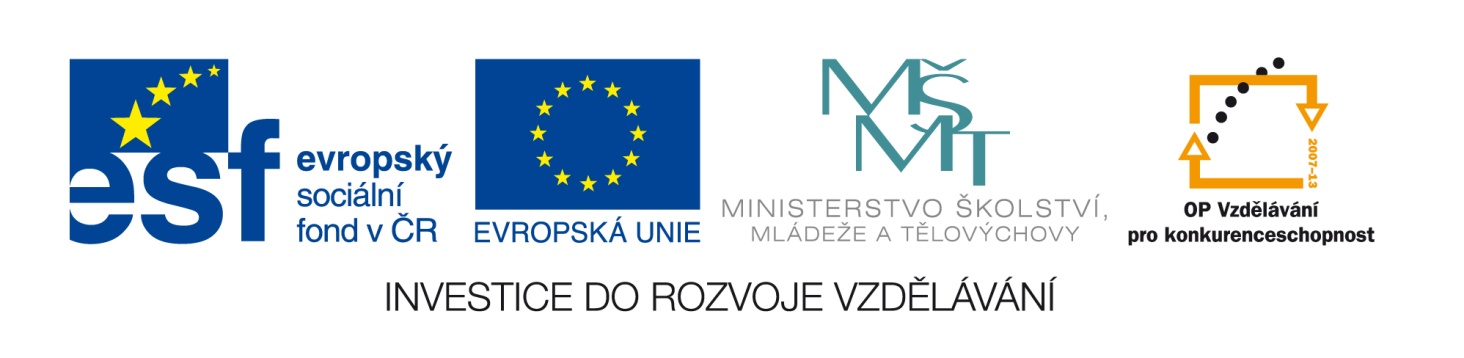 Tento vzdělávací materiál vznikl v rámci projektu EU – peníze školám
Název projektu : Objevujeme svět kolem násReg. číslo projektu: CZ.1.07/1.4.00/21.2040
Základní informace
Pojmy hardware a software
Hardware - těžké zboží, např. klávesnice, myš, monitor
software- lehké zboží, programové vybavení počítačů, např. WORD, WINDOWS, hry
Spouštění počítačů
studený start: tlačítko POWER
teplý start: RESET
	 RESET ve windows  (tl. START) nebo
	 Klávesový „ trojhmat“   
	  (CTRL) (ALT) (DELETE)
Spořič obrazovky
má za úkol, po určité době, kdy se na PC nepracuje, postupně rozsvěcovat všechny body na obrazovce, aby nedocházelo k vypalování pouze některých bodů. 
Proti TV přijímači je většinou obraz na PC statický (nemění se), televizor nepotřebuje spořič, obraz na něm je většinou dynamický (stále se mění).
Vstupní a výstupní zařízení
Vstupní zařízení (jednotka)
např.: klávesnice
             myš
             DVD mechanika
             USB konektor
             výstup z jiného PC
Základní jednotka (vlastní PC)
Výstupní zařízení (jednotka)
např.: monitor
            tiskárna
            DVD mechanika
             USB konektor
Vstupnímu a výstupnímu zařízení se někdy též říká PERIFERIE (okraj).
Dvojková soustava
počítač počítá ve dvojkové soustavě, používá znaky 0 a 1.
0 -  logická nula (nesvítí , nepracuje, nemá el. napětí)
1 -  logická jedna (svítí, pracuje, má el. napětí) 

Člověk počítá v desítkové soustavě, používá znaky 0 až 9
Jednotky informace
jednotka informace „ bit “ , tj. základní objem informace, který je počítač schopen zpracovat  1 byte = 8 bitů
1 bytem se může zaznamenat 28 informací (256)
1KB = 1024 B = 210 B
1MB= 1024 x 1024 = 1048 576 B
Složky (adresáře)
Slouží k vnitřnímu členění softwaru v PC.
Mají stromovou strukturu, např.
Soubory
Pojmenování souboru se skládá :
 jméno souboru.tříznaková přípona
Závazné přípony (spustitelné soubory) :
com – command – příkaz
exe – execute – proveď
bat – batch – dávka – tzv. dávkové soubory
Doporučené přípony (uživatelé PC podle těchto přípon poznávají, o jaký druh souboru se jedná) :
dbf … databáze
bmp … obrázek (tzv. bitová mapa)
jpg … obrázek
mnu … nabídka
man … příručka
wav … zvukový soubor
doc … dokument (Word)
xls … soubor vytvořený v tabulkovém procesoru Excel
ppt … prezentace vytvořená v programu PowerPoint
Název projektu : Objevujeme svět kolem násReg. číslo projektu: CZ.1.07/1.4.00/21.2040
Autor : Mgr. Martin Kolský 
Období vytvoření výukového materiálu : září 2011 
Vzdělávací obor : Informatika pro 7. ročník
Anotace : Prezentace vysvětluje základní pojmy nutné pro zvládnutí terminologie předmětu Informatika v 7. ročníku.
Očekávaný výstup : Žák se orientuje v základních pojmech z výpočetní techniky.